Corpo de bombeiros militar do estado do rio de janeiro
Diretoria geral de serviços técnicos
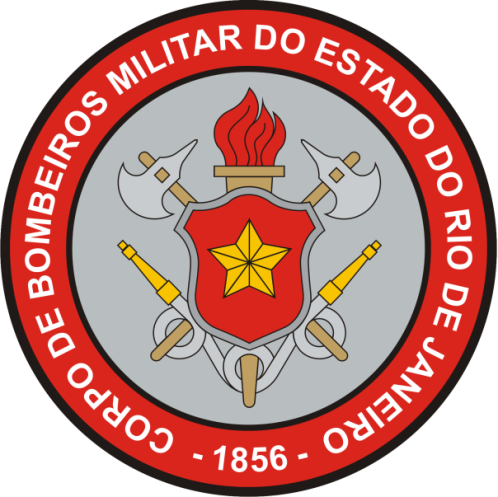 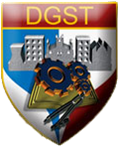 CBMERJ - SIMPLIFICAÇÃO
Regularização junto ao Corpo de Bombeiros

Palestrante: Ten Cel BM Ananias

Rio de Janeiro, 08 de novembro de 2017
SUMÁRIO
Documentos
Dados Estatísticos
Estudo de caso
Procedimento Simplificado
Melhorias
1. DOCUMENTOS
O primeiro documento a ser solicitado é o Laudo de Exigências. Este documento é emitido após a análise do projeto de segurança contra incêndio e pânico. 
	O Laudo de Exigências reúne as medidas de segurança contra incêndio e pânico.
1. DOCUMENTOS
O documento final, emitido após vistoria realizada no local, é o Certificado de Aprovação. Após o cumprimento das medidas presentes no Laudo de Exigências, o requerente solicita vistoria para emissão do Certificado de Aprovação.
	Obs.: Apresentação de ART ou RRT referente às medidas de segurança e riscos específicos.
2. DADOS ESTATÍSTICOS
Ano: 2016 
Solicitações de Laudo de Exigências - 18.273

Solicitações de modificação de item, de acréscimo ou decréscimo – 2.374

Solicitações de Certificado de Aprovação – 14.042
3. ESTUDO DE CASO
Armazém ou depósito 
ATC = 1300 m² 
Pavimentos = 2
1ºPasso:
-Apresentação do projeto de segurança contra incêndio e pânico
- Taxa de Serviço: DAEM com código de receita nº 102 (varia de acordo com a ATC) = R$ 368,28
3. ESTUDO DE CASO
Armazém ou depósito 
ATC = 1300 m²
Pavimentos = 2
1ºPasso:
-Tempo de tramitação: 30 a 60 dias
- Local: DGST
3. ESTUDO DE CASO
Armazém ou depósito 
ATC = 1300 m²
Pavimentos = 2
2ºPasso:
-Vistoria para emissão do Certificado de Aprovação
-Taxa de Serviço: DAEM com código de receita nº 102 (varia de acordo com a ATC) = R$ 70,82
3. ESTUDO DE CASO
Armazém ou depósito 
ATC = 1300 m²
Pavimentos = 2
2ºPasso:
-Tempo de tramitação: 30 dias
- Local: Unidade do Corpo de Bombeiros mais próxima da edificação
4. PROCEDIMENTO SIMPLIFICADO
Procedimento simplificado poderá ser utilizado para locais de baixo risco. 
- Processo virtual;
- Não necessita se deslocar;	    
- Integrado à REDESIM.
4. PROCEDIMENTO SIMPLIFICADO
- Área Total Construída < 900 m²;
 	   - Até 02 pavimentos (mezanino ou jirau);
       - Não exercer reunião de público;
       - Não possuir sprinklers
       - Salas comerciais que possuem sprinkler e  não tenham sofrido  alterações de layout ou compartimentações;
4. PROCEDIMENTO SIMPLIFICADO
- 200 litros de inflamáveis e/ou combustíveis;
 	   - Até 02 botijões de 13Kg ou até 02 cilindros de 45Kg de GLP (local térreo, no exterior e fora da projeção da edificação);	
       - Não utilizar materiais perigosos;
       - Não pode comercializar gás inflamável;
4. PROCEDIMENTO SIMPLIFICADO
- Não se aplica para postos de combustíveis; 
 	   - Não se aplica para depósito de GLP;	
       - Não se aplica para os CNAEs de alto risco.
5. MELHORIAS
1. Bilhete eletrônico (implementado nas Diretorias e em algumas Unidades);

          2. Preparação de um novo modelo de Laudo de Exigências (em desenvolvimento);

	3. Procedimento Assistido (planejamento);
       
             4. Nova legislação (em andamento).
Muito obrigado!!
Diretoria Geral de Serviços Técnicos
   www.dgst.cbmerj.rj.go.br